Digital Globalization Research Summit
Wednesday, February 21st  11:00 – 12:30 PM 
Room 1118, 55 Park St, Atlanta 
GSU Robinson College of Business
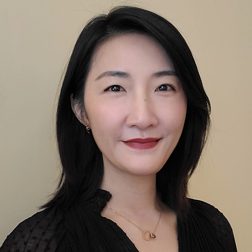 Maria Tereza Fleury
Raj Chaudhury
Annabelle Gawer
Julian Birkinshaw
Cecilia Gu
GSU Robinson
Past President, AIB
London Business School
Univ of Surrey
HBS
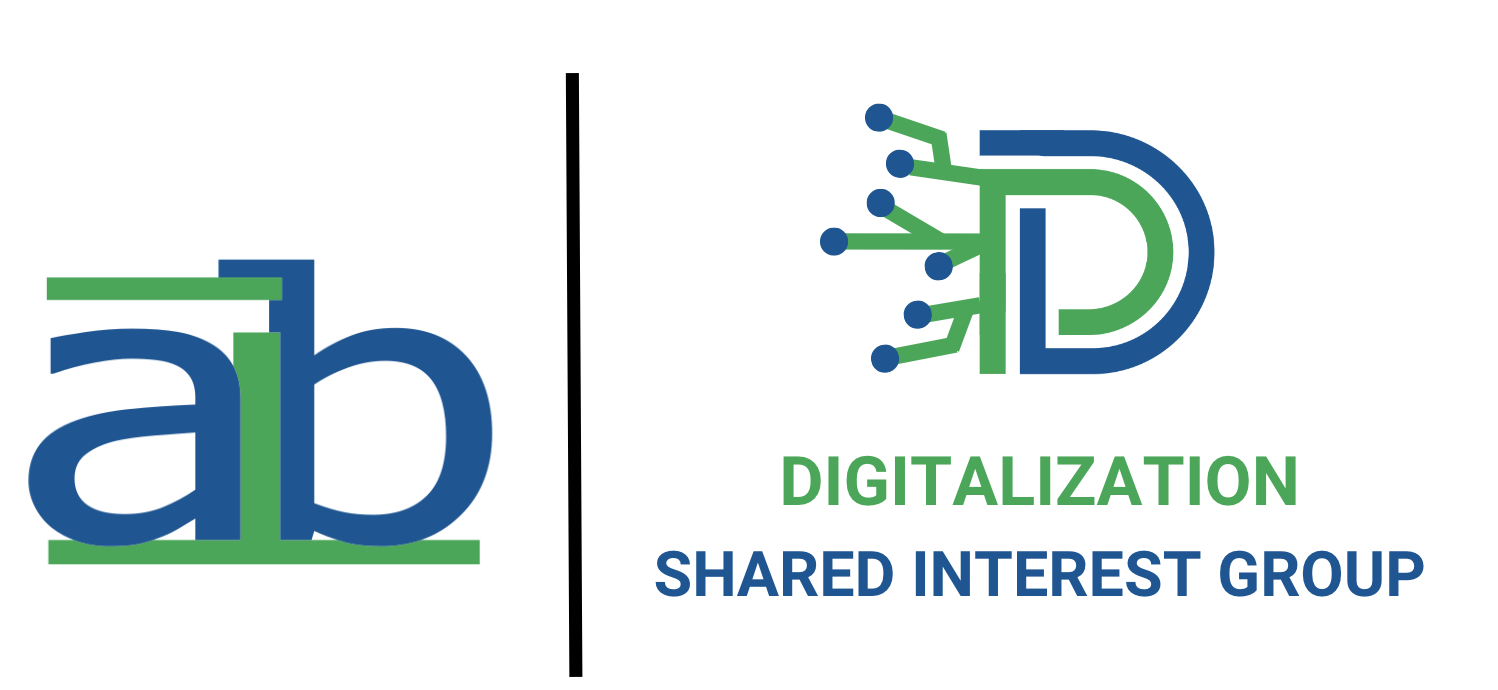 An exciting opportunity to meet your colleagues at home and abroad!
Lunch and Discussion follows the Simulcast 1230-2:00 pm.
Summit Details
RSVPNOW